PUBLIC CAMPUS MINISTRYWhy Bother?
Lake Union Conference Youth Congress
Josephine Elia Loi | February 13, 2016
The Problem
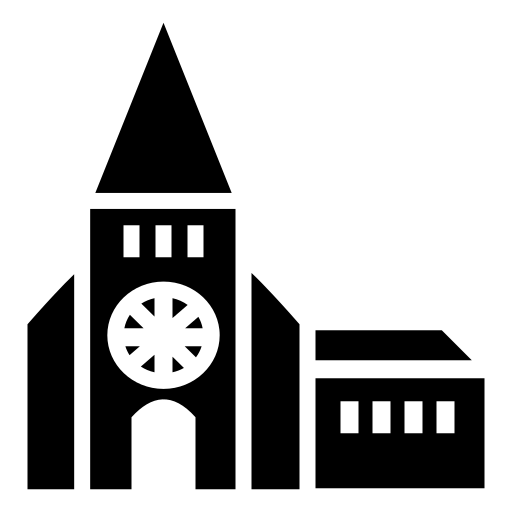 7 out of 10 Adventist Youths leave before 35
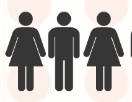 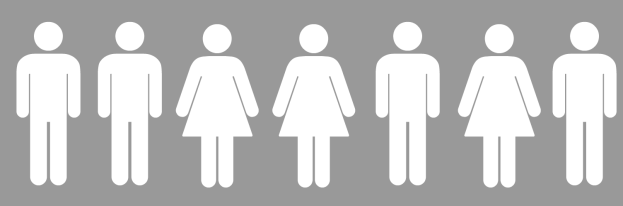 Where Are They?
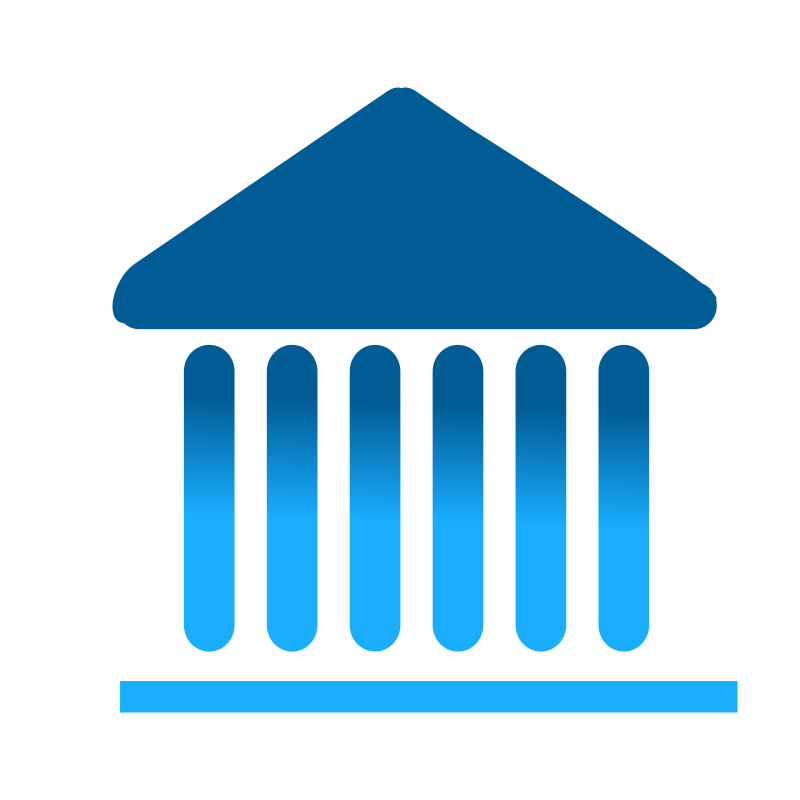 Majority of Adventist youths attend secular colleges and universities
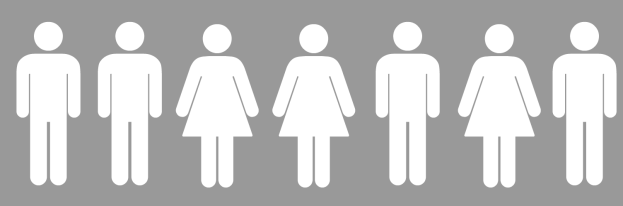 At the same, the rest of the campus…
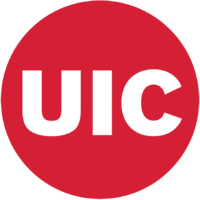 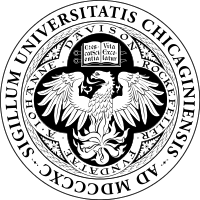 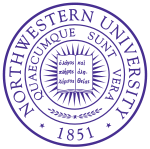 University of Chicago
University of Illinois at Chicago
Northwestern University
Faculty: 2,205
Admin: 14,772
Students: 15,312
Faculty: 2,637
Students: 29,048
Faculty: 3,401
Students: 20,363
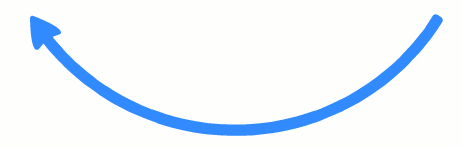 Why bother?

Stay in the Lord

Reclaim our youths

Fulfill the Gospel commission
The world comes to university campuses
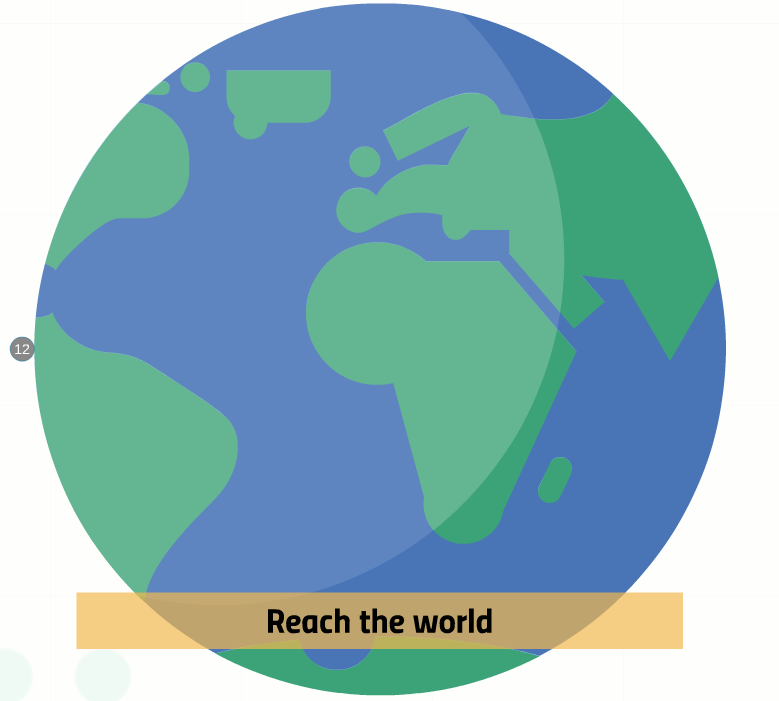 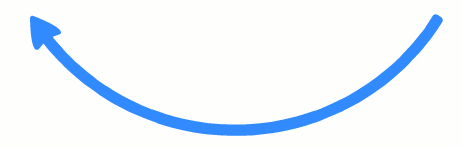 The Waldensians entered the schools of the world as students. They made no pretensions; apparently they paid no attention to anyone; but they lived out what they believed. They never sacrificed principle, and their principles soon became known. This was different from anything the other students had seen, and they began to ask themselves, What does this all mean? Why cannot these men be induced to swerve from their principles? While they were considering this, they heard them praying in their rooms, not to the virgin Mary, but to the Saviour, whom they addressed as the only mediator between God and man. The worldly students were encouraged to make inquiries, and as the simple story of the truth as it is in Jesus was told, their minds grasped it. 3 SM 233
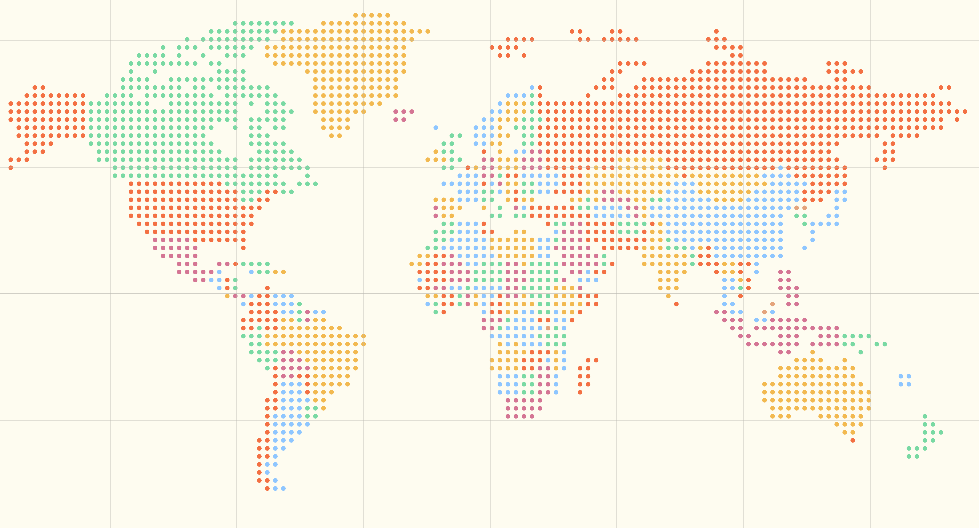 If you are a Student
There are those who, after becoming established, rooted and grounded in the truth, should enter these institutions of learning as students. They can keep the living principles of the truth, and observe the Sabbath, and yet they will have opportunity to work for the Master by dropping seeds of truth in minds and hearts…

The students need not go to these institutions of learning in order to become enlightened upon theological subjects; for the teachers of the school need themselves to become Bible students. No open controversies should be started, yet opportunity will be given to ask questions upon Bible doctrines, and light will be flashed into many minds. A spirit of investigation will be aroused.
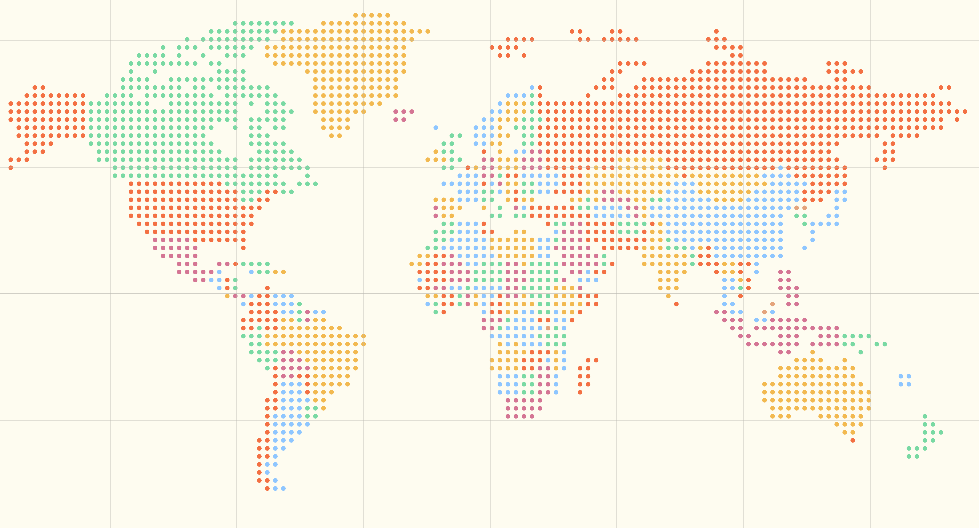 If you are a Student
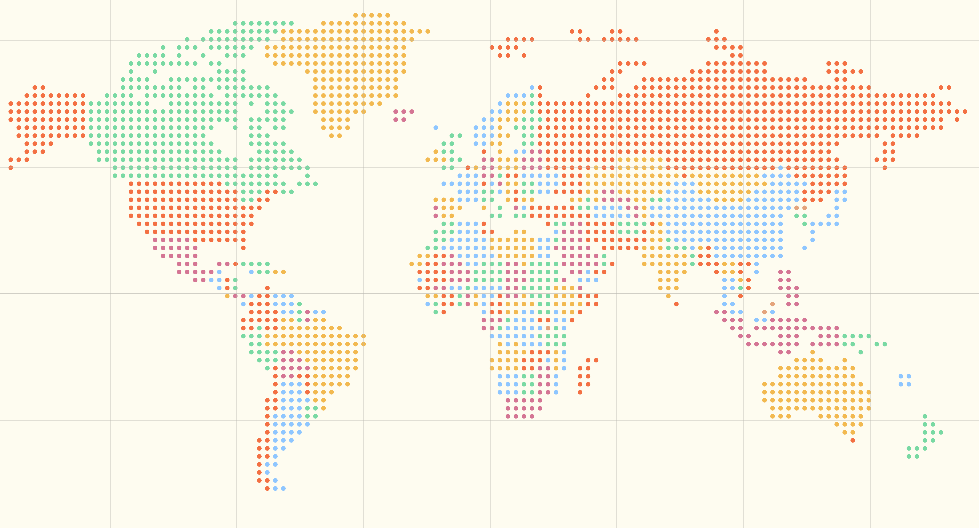 But I scarcely dare present this method of labor; for there is danger that those who have no connection with God will place themselves in these schools, and instead of correcting error and diffusing light, will themselves be led astray. But this work must be done, and it will be done by those who are led and taught of God. 3 SM p 234
If you are a Student
Saturate your mind with the Bible and the Spirit of Prophecy
Everything is informed by a worldview
Be excellent, academically and spiritually
Develop genuine friendships at school and at church
Practice having spiritual conversations
Engage with the local church
Seek others
Christ’s Method Alone
Christ's method alone will give true success in reaching the people. The Saviour mingled with men as one who desired their good. He showed His sympathy for them, ministered to their needs, and won their confidence. Then He bade them, "Follow Me." 
					Ministry of Healing, p. 143.
The Campus Ministry Universe
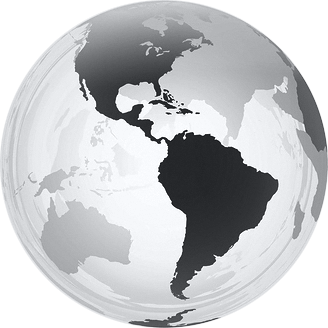 High school students
Young professionals
Undergraduate & graduate students ministry
Adventists in academia
Church members
Model: High School Students
Mentorship to high school students
 College students visit and hold events at Adventist high schools
 High school students can shadow current undergraduate and graduate students to get familiar with the mission field
High school students
Young professionals
Students entering college as missionaries – reinforce campus ministry
 Students already plugged in even before they move in on campus
 Students visit campuses and current  college students give campus tour and a preview on what being Adventist on a secular college means
Undergraduate & graduate students ministry
Adventists in academia
Church members
Model: Young Professionals
Students enter the professional field radicalized
 Students are plugged in to the field before they enter the professional world
High school students
Young professionals
Mentorship to students in respective fields
 Inspire excellence to all fields
 Current students shadow young professionals who have navigated their field of expertise
Undergraduate & graduate students ministry
Adventists in academia
Church members
Model: Academics
High school students
Young professionals
Undergraduate & graduate students ministry
Mentorship to students
 Inspire excellence in academia
 Provide stability to the ministry
 Makes sure the ministry is growing year by year
Students inspire professors to stay radical
 Team up with professors to hold events, reach out to certain students and faculty members
Adventists in academia
Church members
Model: Church Members
High school students
Young professionals
Infrastructure support in connection with local churches
 Encourage churches to bring college students to events
 Encourage churches to get their youth connected to the ministry 
 Top-down support for campus ministry initiatives
Undergraduate & graduate students ministry
Support organizational goals for youth and young adult ministries
 Church growth
Adventists in academia
Church members and officials
If you’re a Church Member
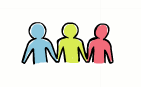 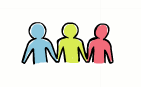 Pray for the students
Feed them
Be a networking center
Pass on contacts to student groups
Encourage youths to get connected
Provide continuity to ministry
Invest in training leaders
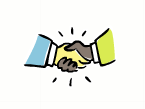 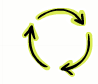 You are not Alone
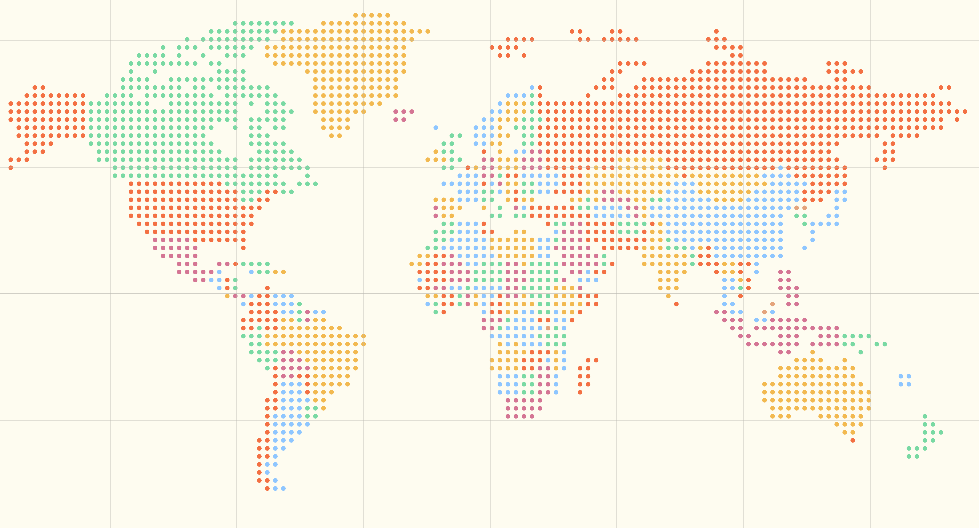 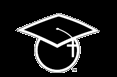 C.A.M.P.U.S.
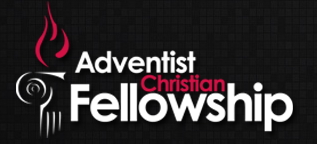 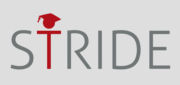 MENA
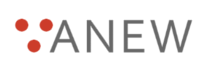 Impact Zambia
More needs to be done!
Simplicity
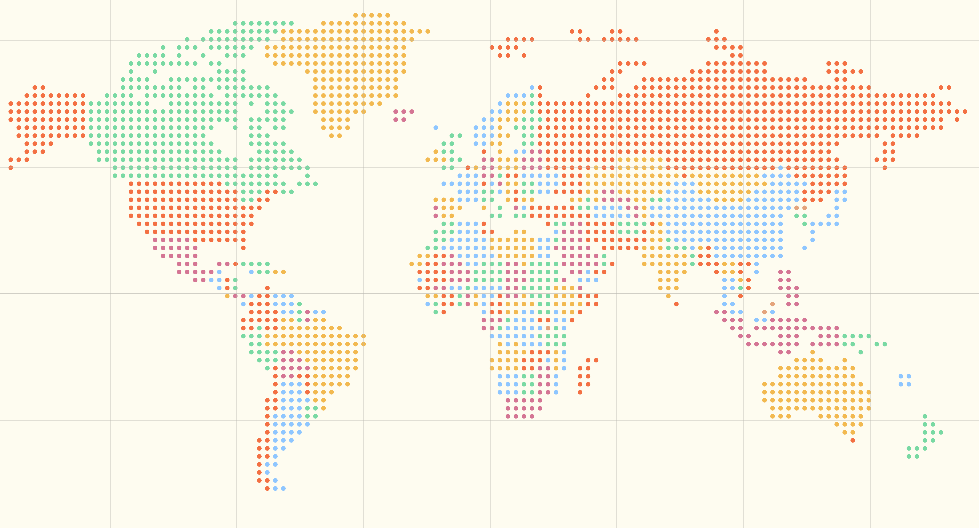 The most intellectual, those who are looked upon and praised as the world’s great and gifted men and women, are often refreshed by the most humble, simple words spoken by one who loves God, who can speak of that love as naturally as worldlings can speak of those things which their minds contemplate and feed upon. Words, even if well prepared and studied, have little influence; but the true, honest work of a son or a daughter of God in words, or in a service of little things, done in natural simplicity, will unbolt the door, which has long been locked, to many souls.—.The Review and Herald, May 9, 1899. (Evangelism p. 443)
Campus Ministry
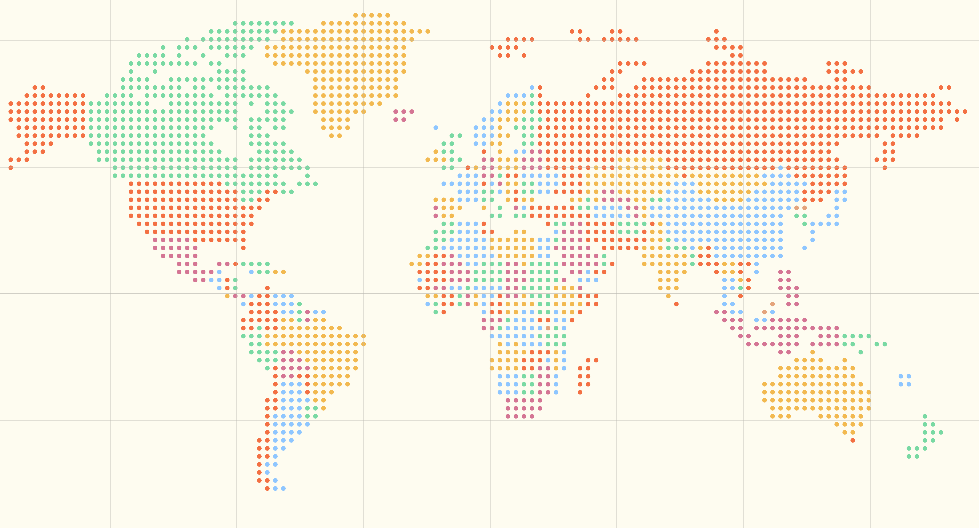 Sacrifice and Commitment